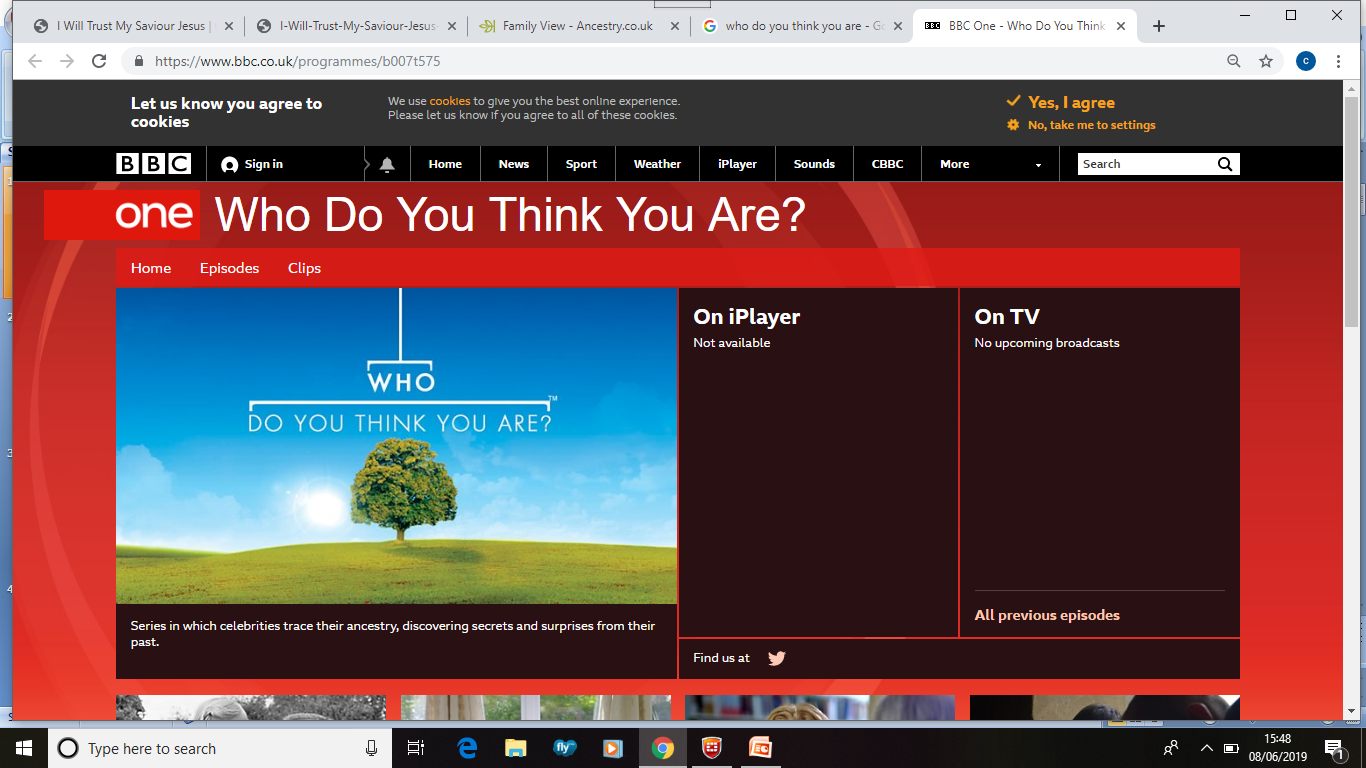 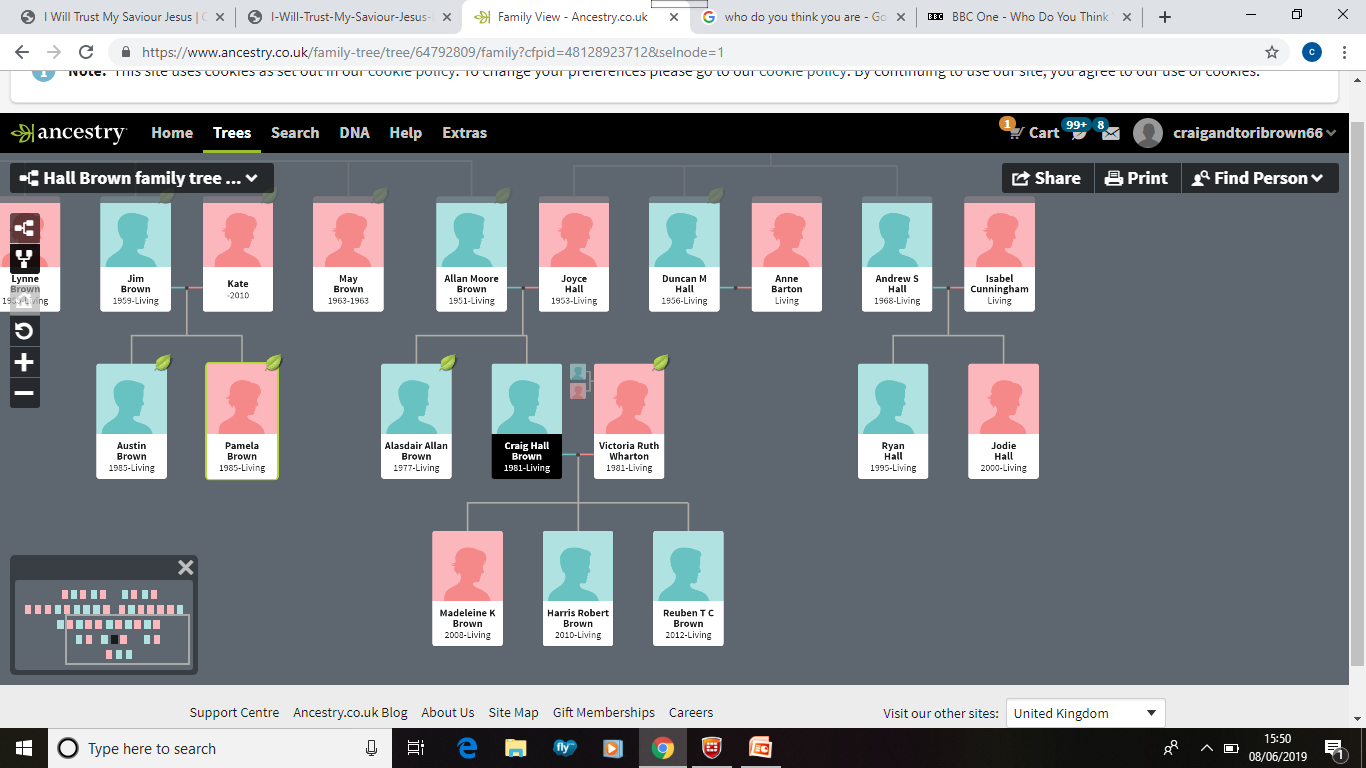 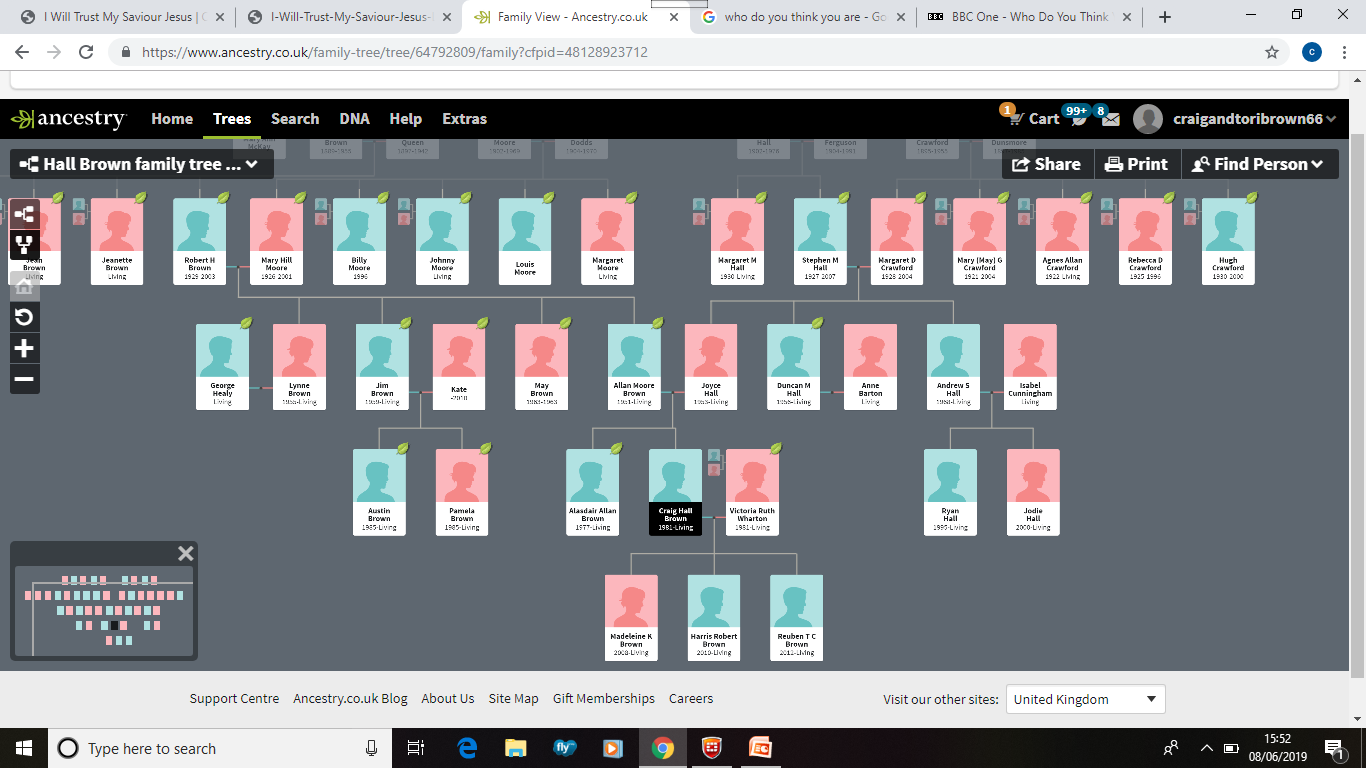 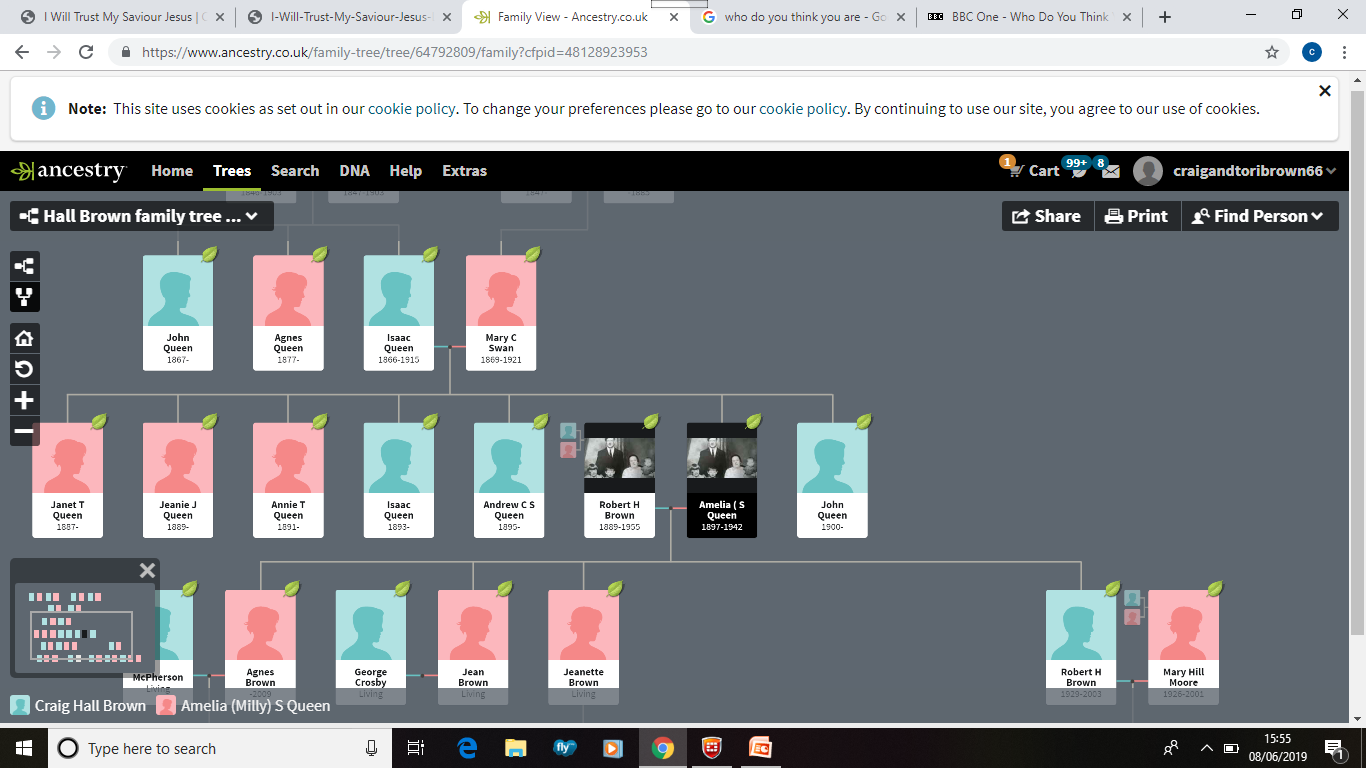 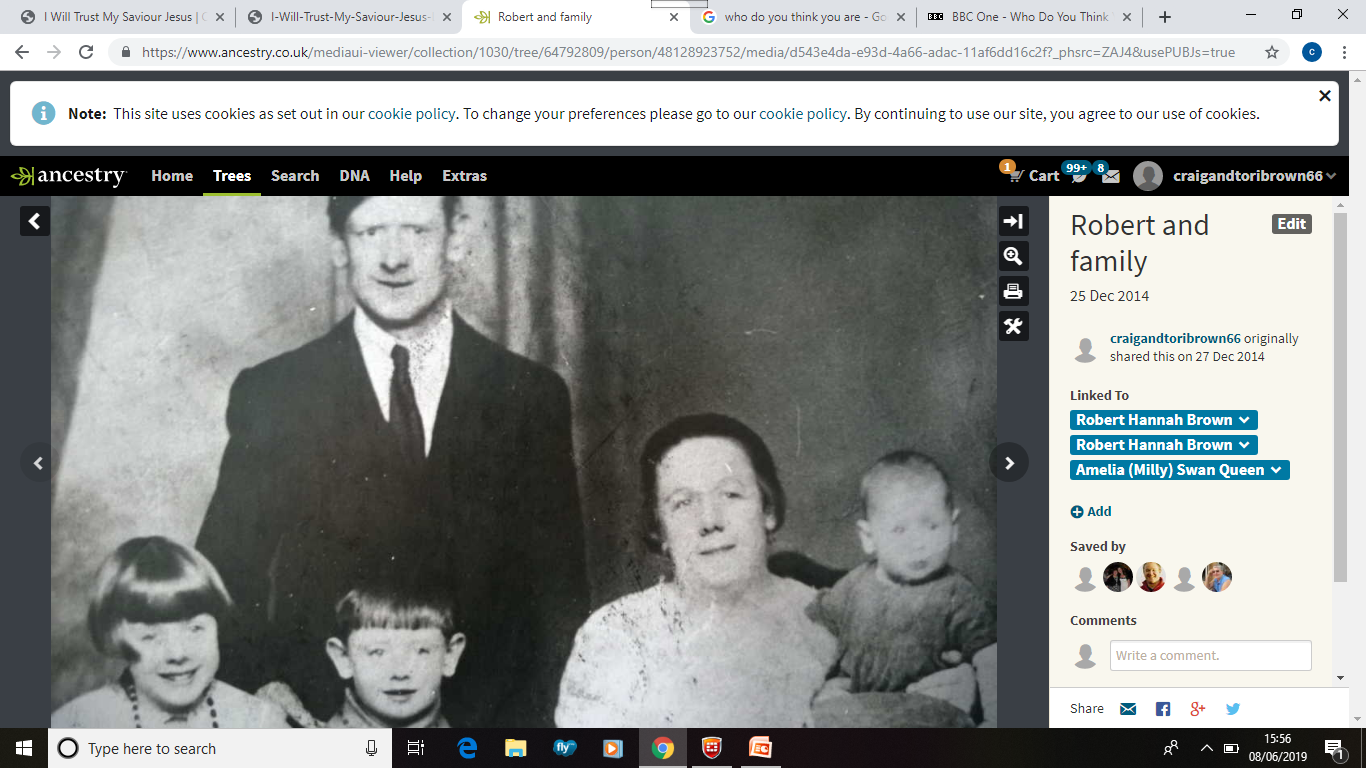 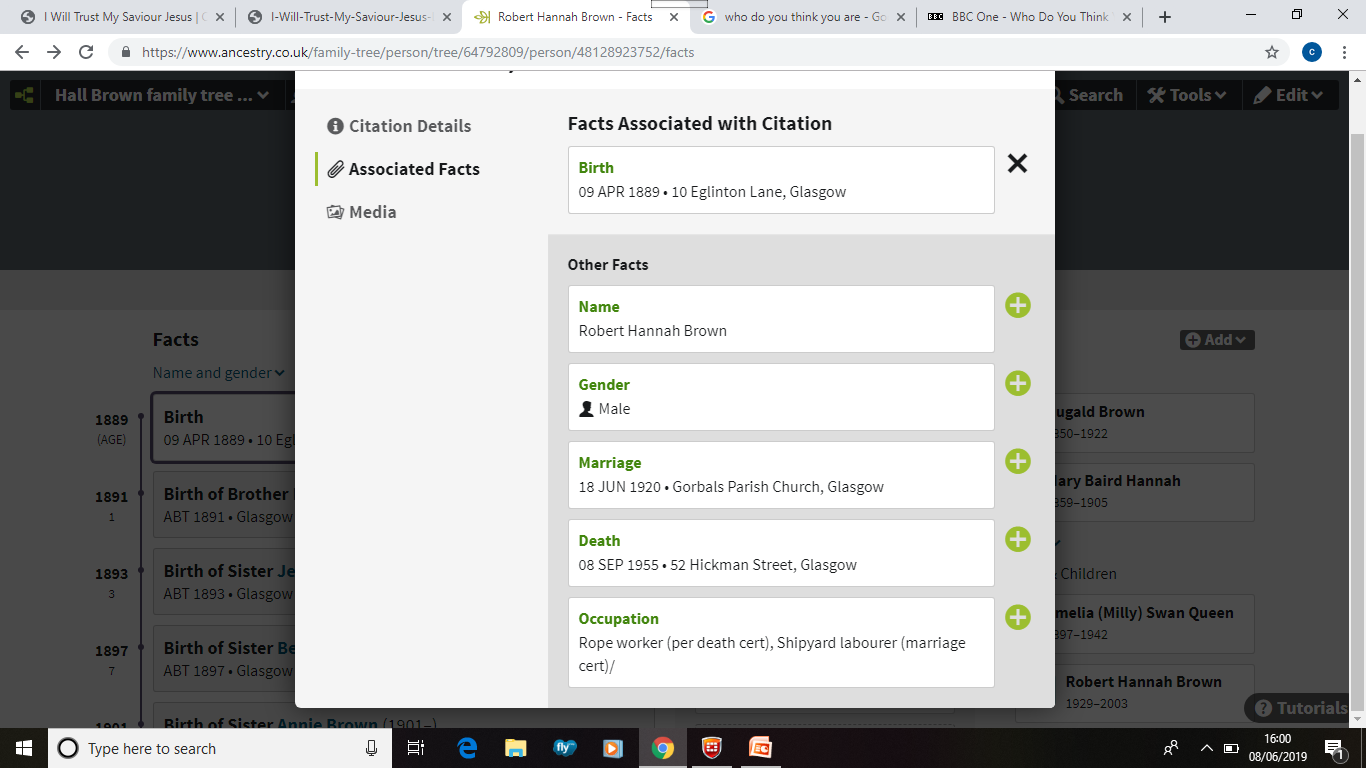 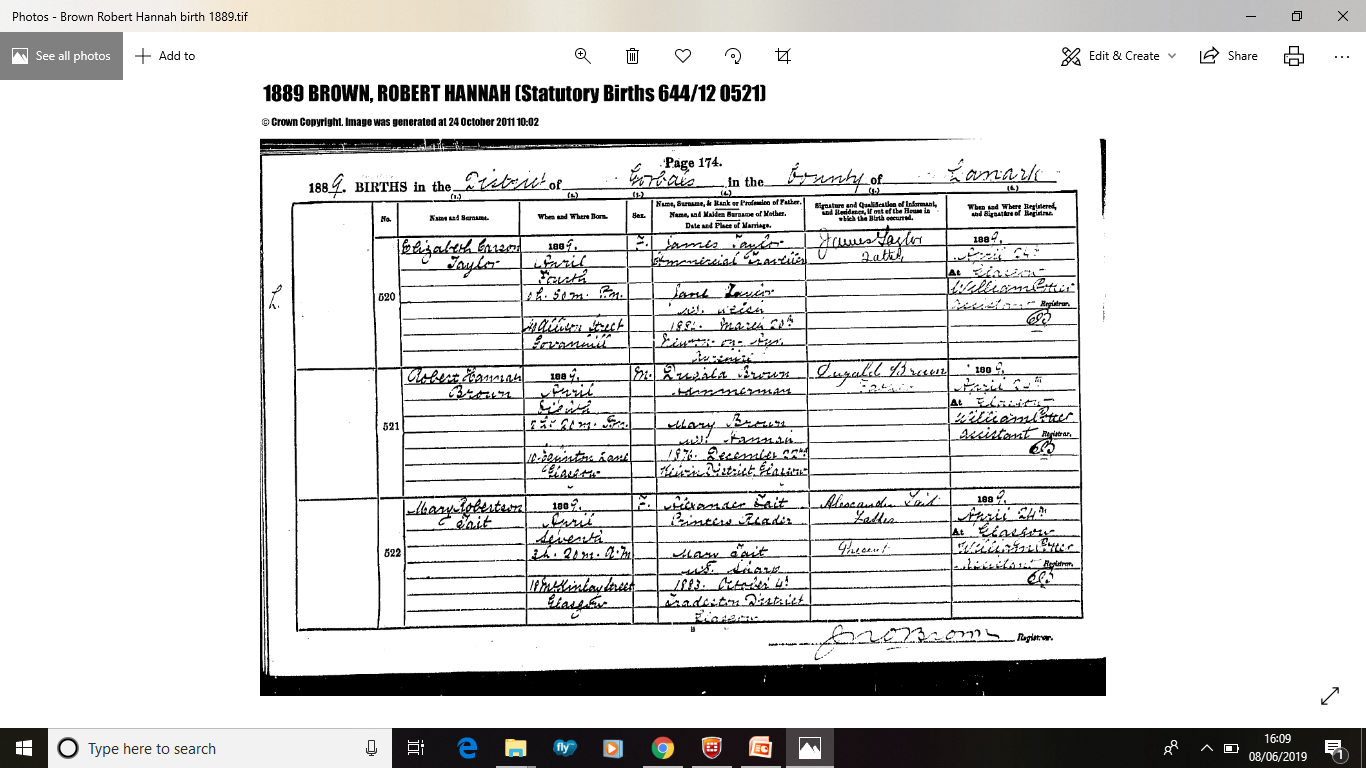 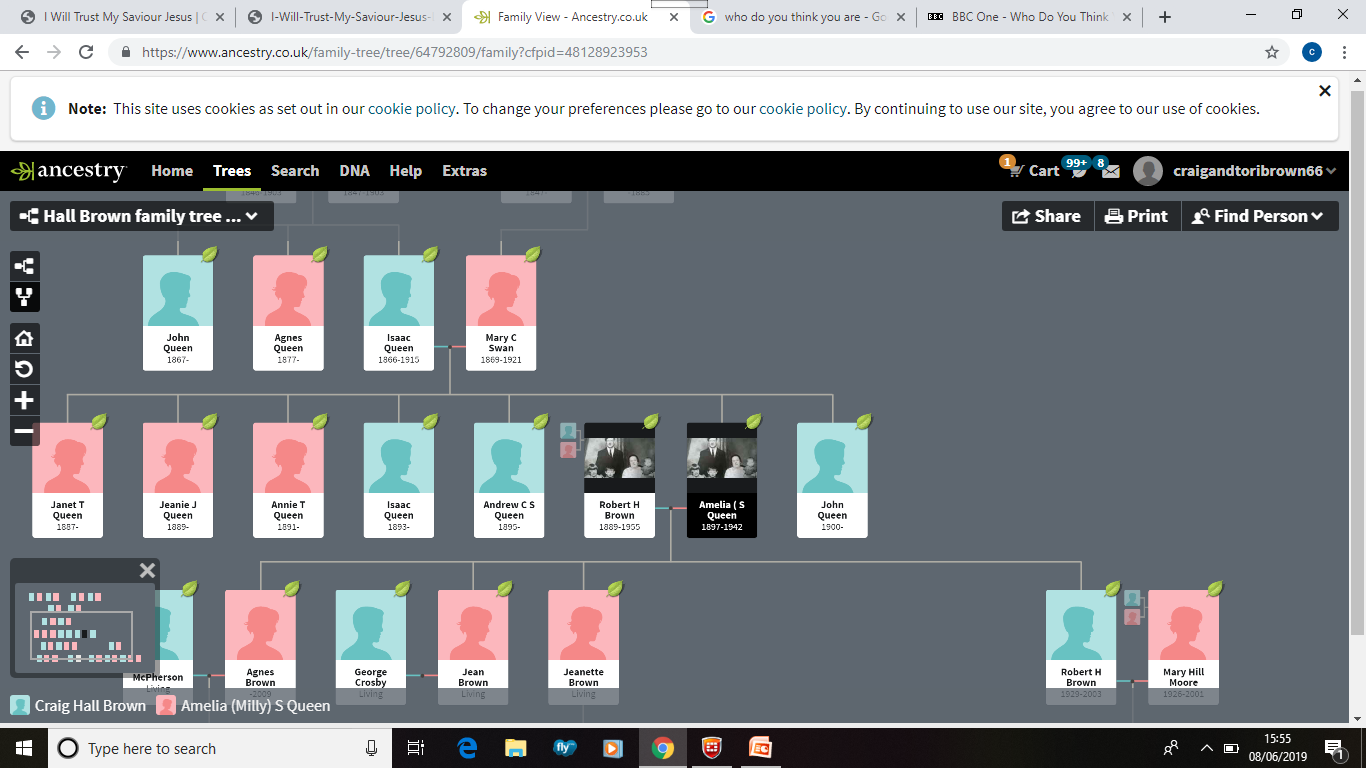 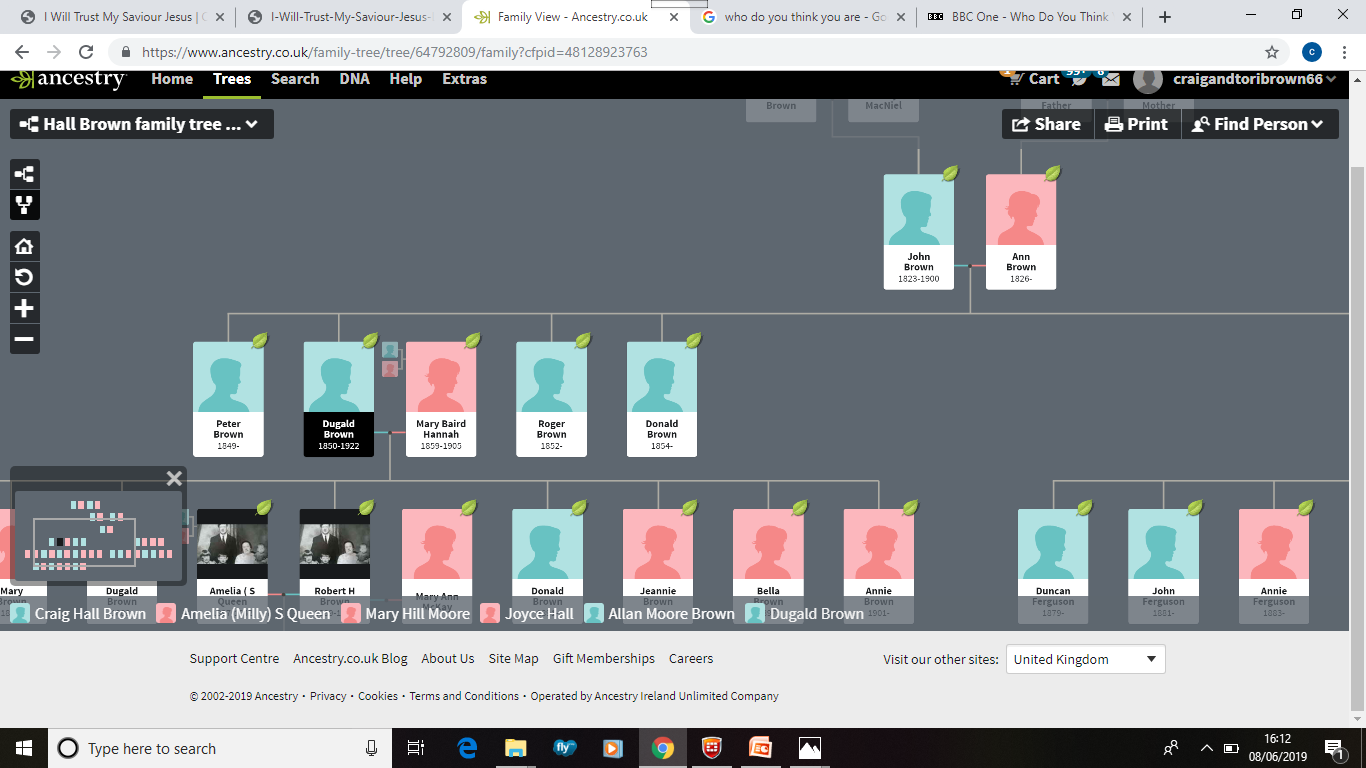 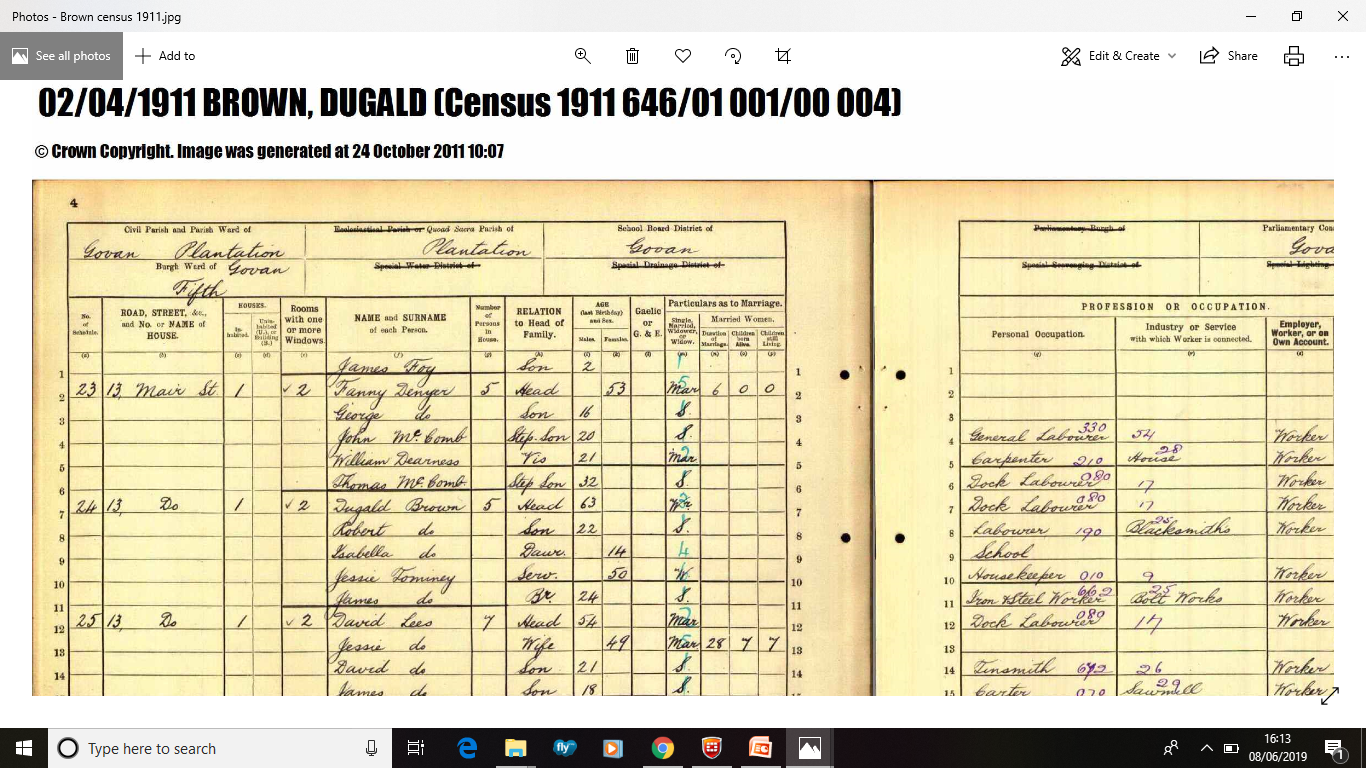 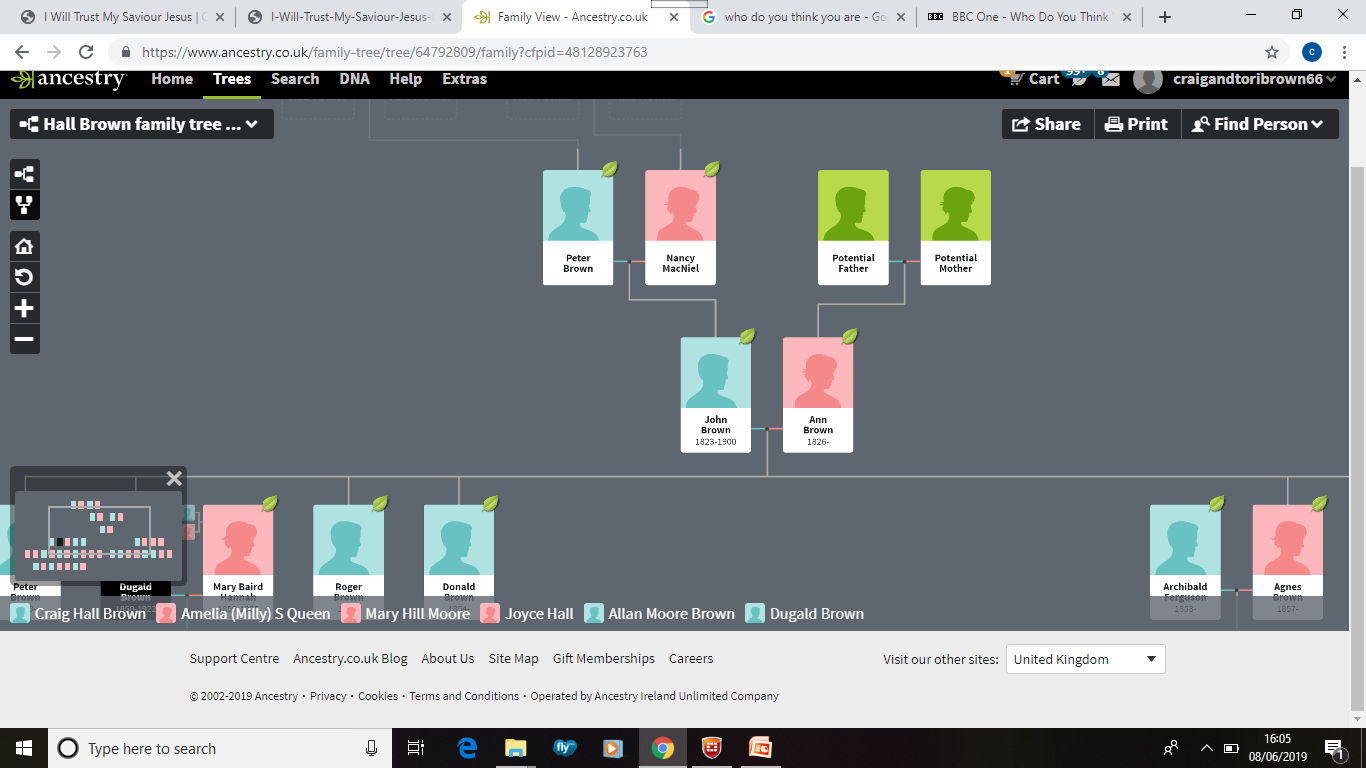 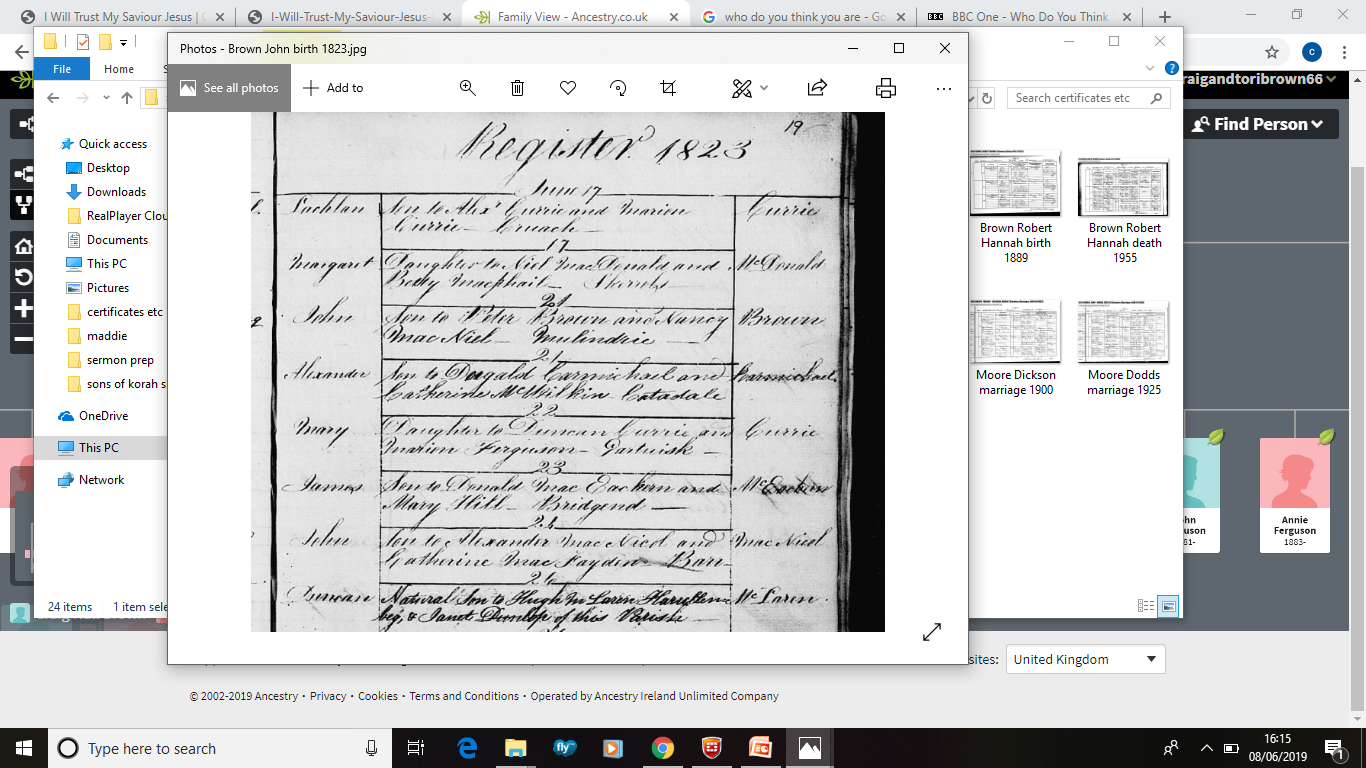 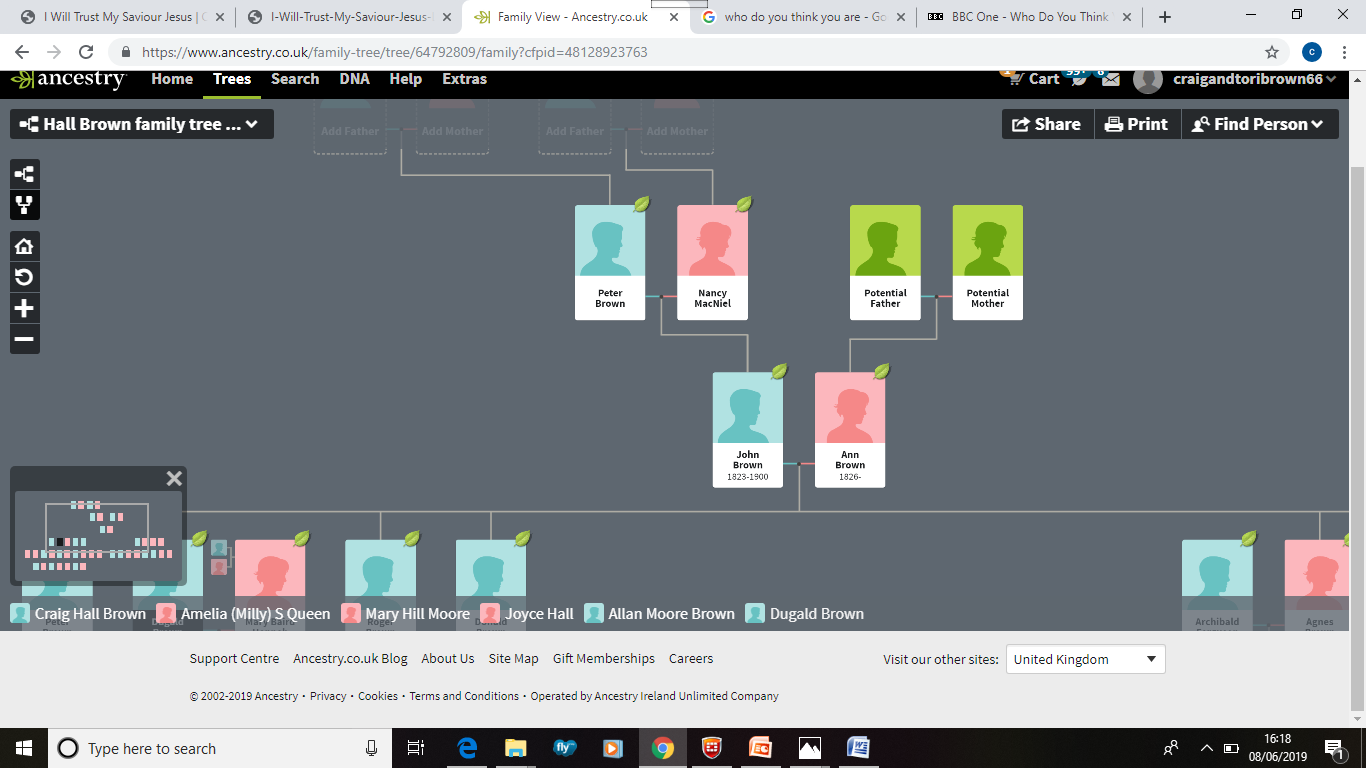 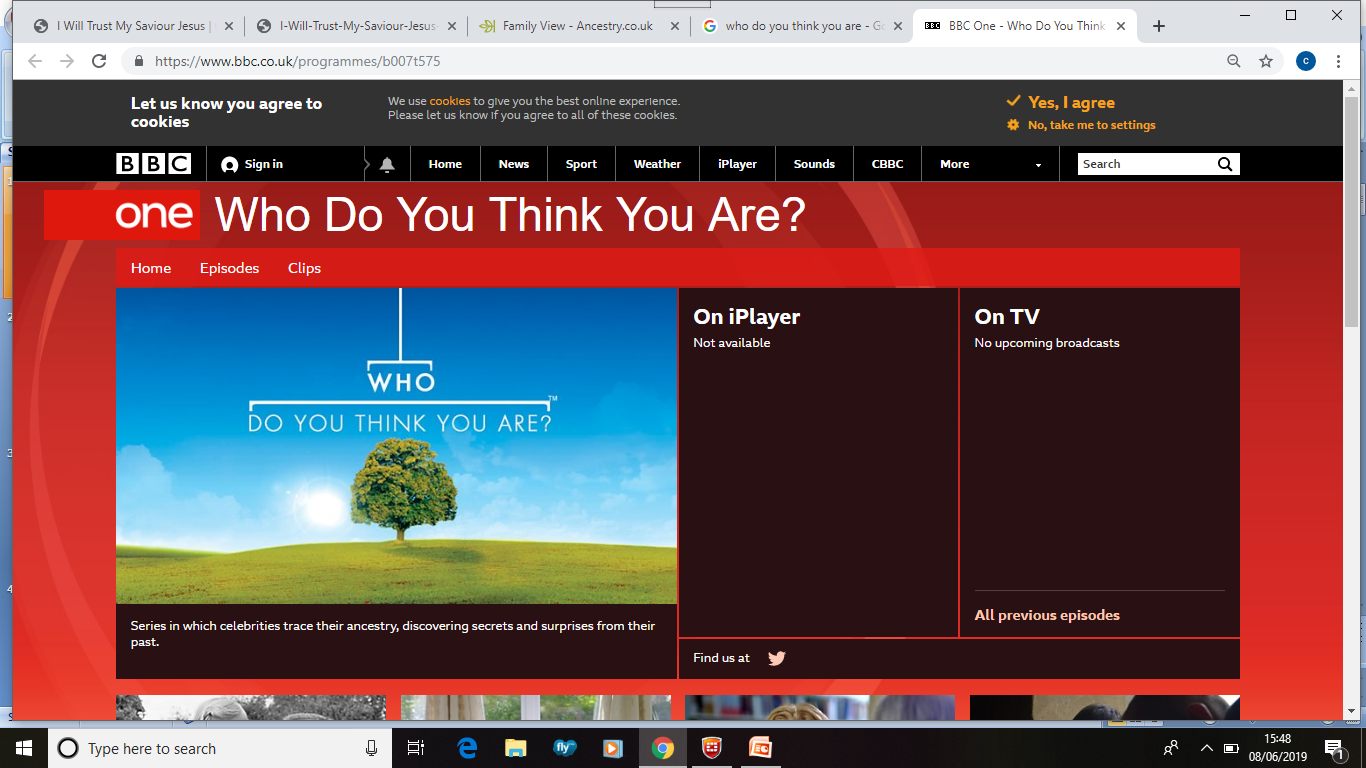 1 John 3:1 New International Version (NIV)
3 See what great love the Father has lavished on us, that we should be called children of God! And that is what we are!